Lage national
22.12.2021
Überblick Kennzahlen
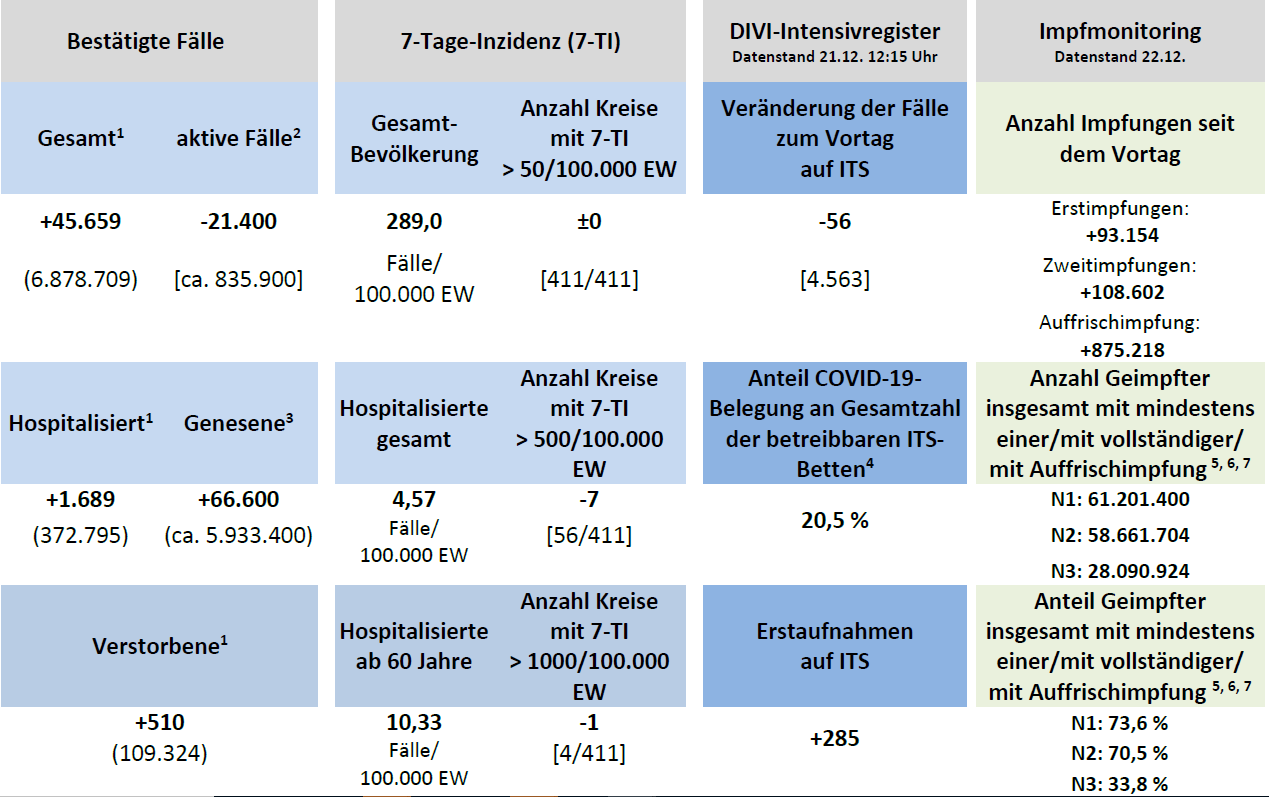 22.12.2021
Krisenstab
2
[Speaker Notes: Quelle: Lagebericht (aktuelle Automatisierung)]
Verlauf der 7-Tage-Inzidenz der Bundesländer
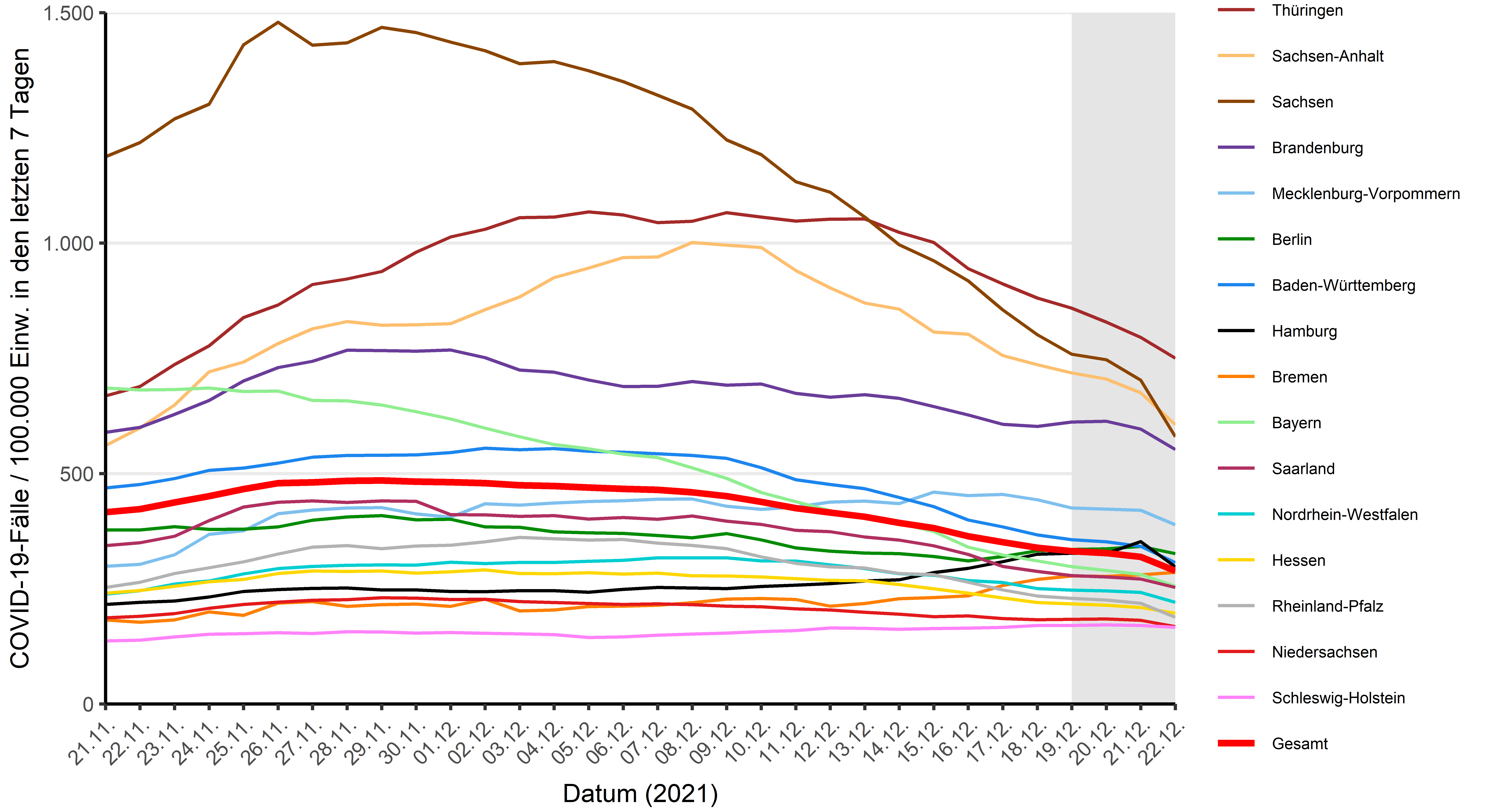 22.12.2021
Krisenstab
3
[Speaker Notes: Quelle: Datei BL_Grafik_Meldedatum_Cube_XX-YY-2021 im Tagesordner oder im Automatisierungsordner als png, wobei bei er ersteren Datei auch eine Grenze bei 50/100.000 eingezeichnet ist (bzw. bei 25/100.000 bei niedrigen Fallzahlen)]
Geografische Verteilung 7-Tage-Inzidenz nach Landkreis
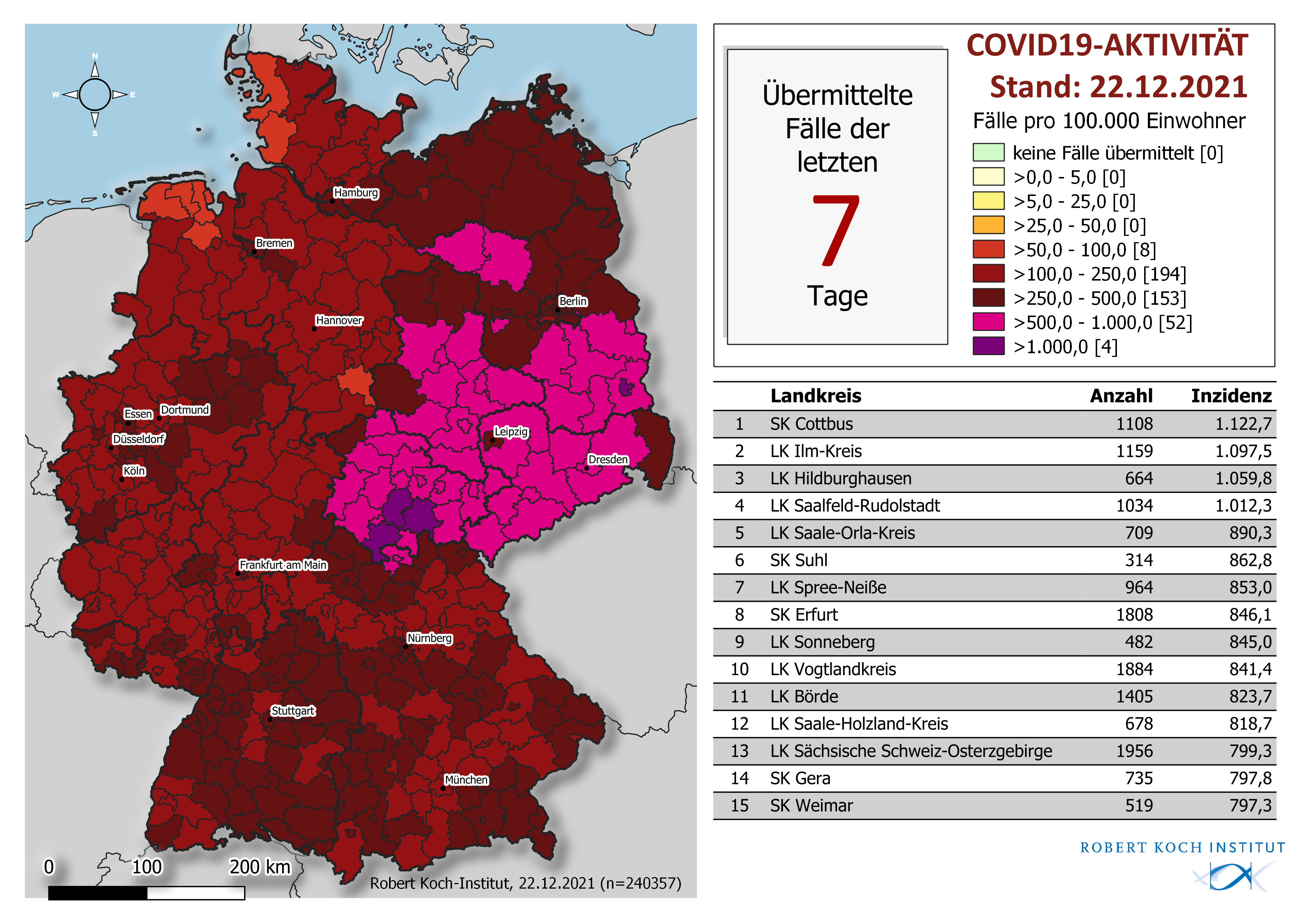 22.12.2021
Krisenstab
4
[Speaker Notes: Quelle: Lagebericht (aktuelle Automatisierung) oder Karten: A-Inzidenz 7 Tage]
Inzidenz nach Altersgruppe und Meldewoche
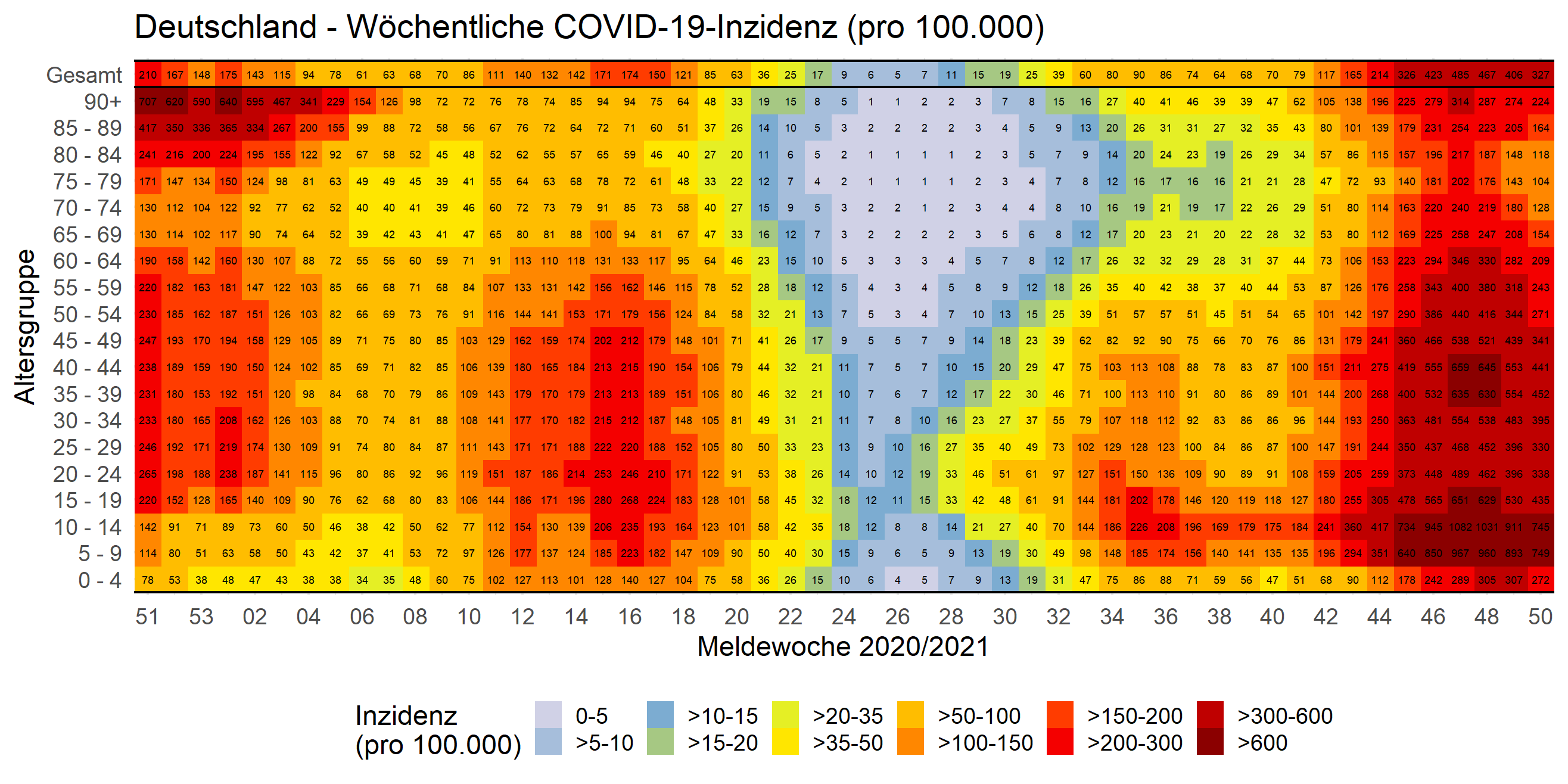 22.12.2021
Krisenstab
5
Hospitalisierungsinzidenz
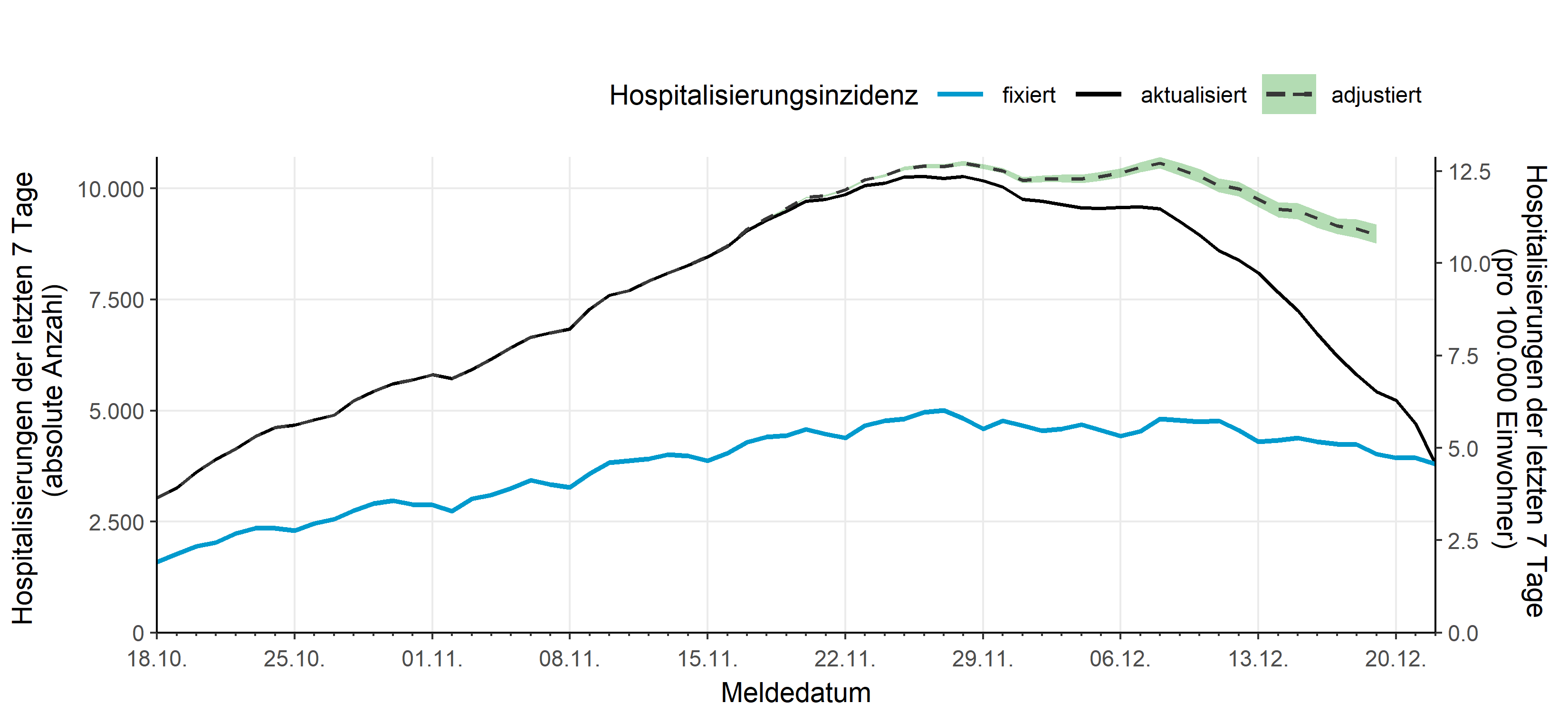 22.12.2021
Krisenstab
6
[Speaker Notes: "S:\Wissdaten\RKI_nCoV-Lage\3.Kommunikation\3.7.Lageberichte\2021-12-15\Hospitalisierungsinzidenz\NC_Hosp_BL60_logit_vcov2_r28_XXXX-XX-XX.png"]
COVID-19-Todesfälle nach Sterbewoche und Altersgruppe
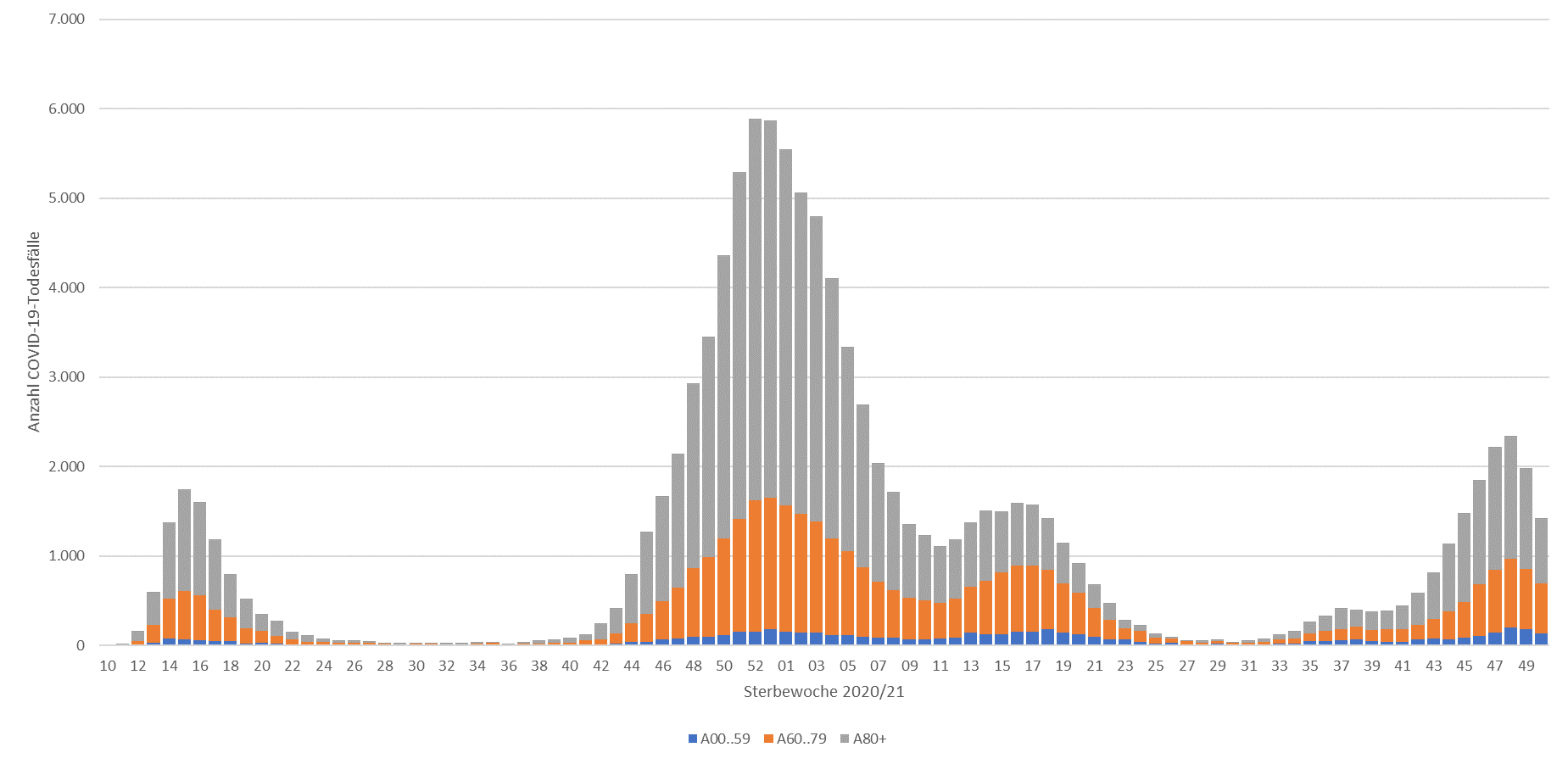 22.12.2021
Krisenstab
7
[Speaker Notes: Lagebericht Mittwoch (große Excel-Datei), Tabellenblatt: Sterbedatum_AG]
Fall-Verstorbenen-Anteil nach Meldewoche und Altersgruppe
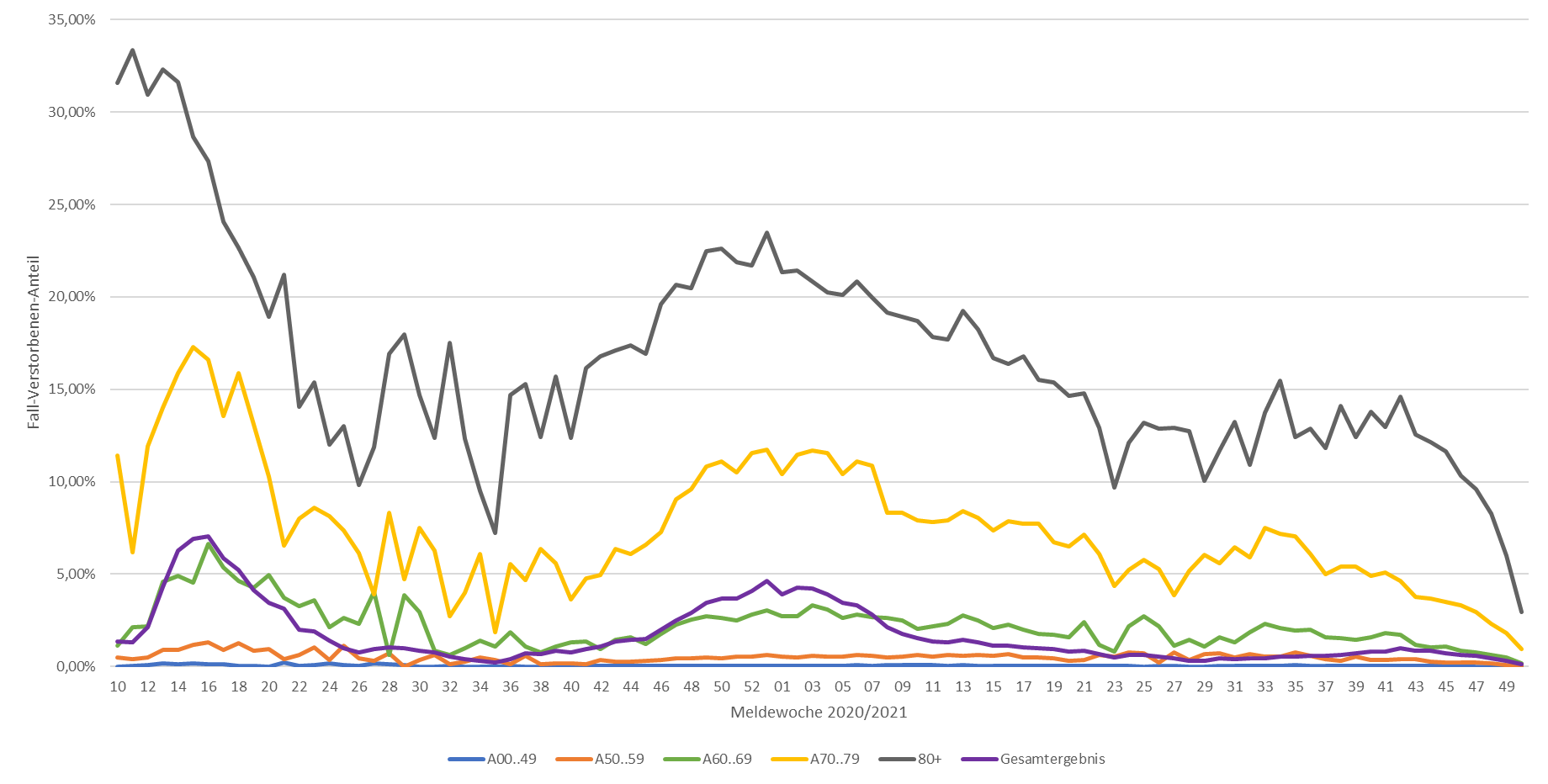 22.12.2021
Krisenstab
8